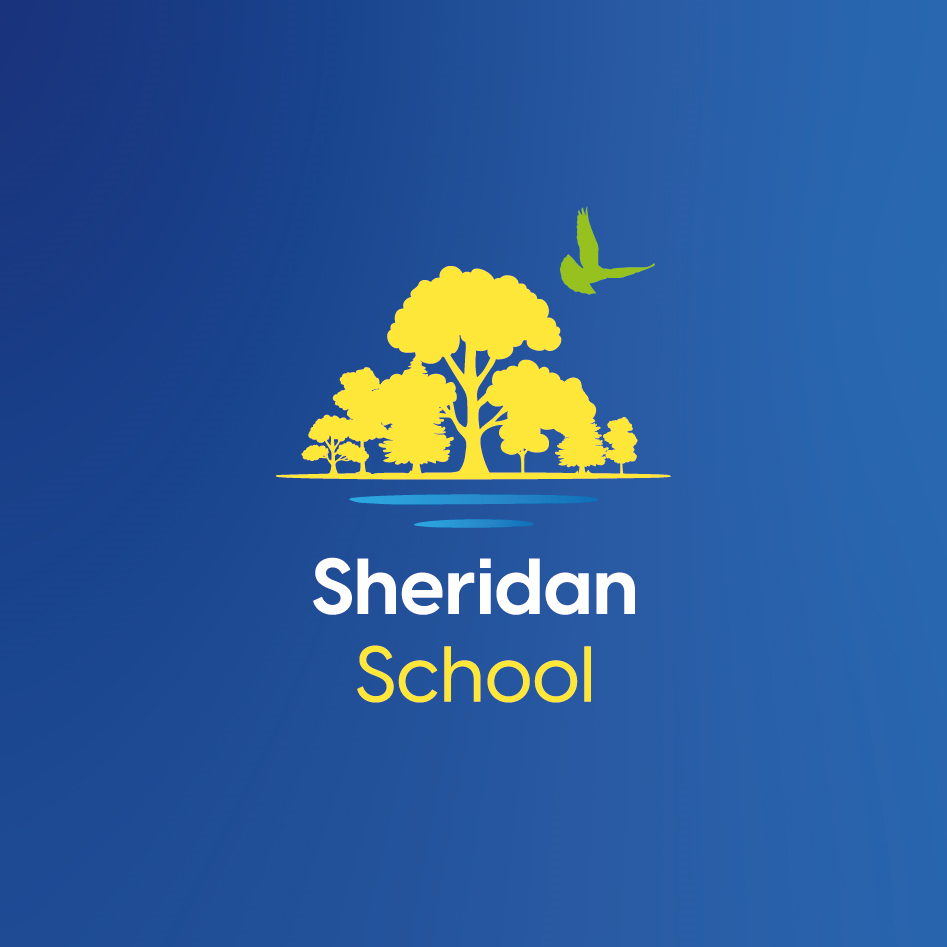 2025 - 2026
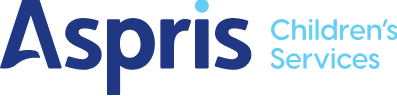 31
School Holiday;    Bank Holiday;     School Training Day;